Getting savvy with LS Pay
Haukur Ingi Agustsson
Product owner
Agenda
LS Pay architecture
Install and configure LS Pay
Test LS Pay transactions
Troubleshooting
POS customizations for EFT functionality
LS Express
Q&A
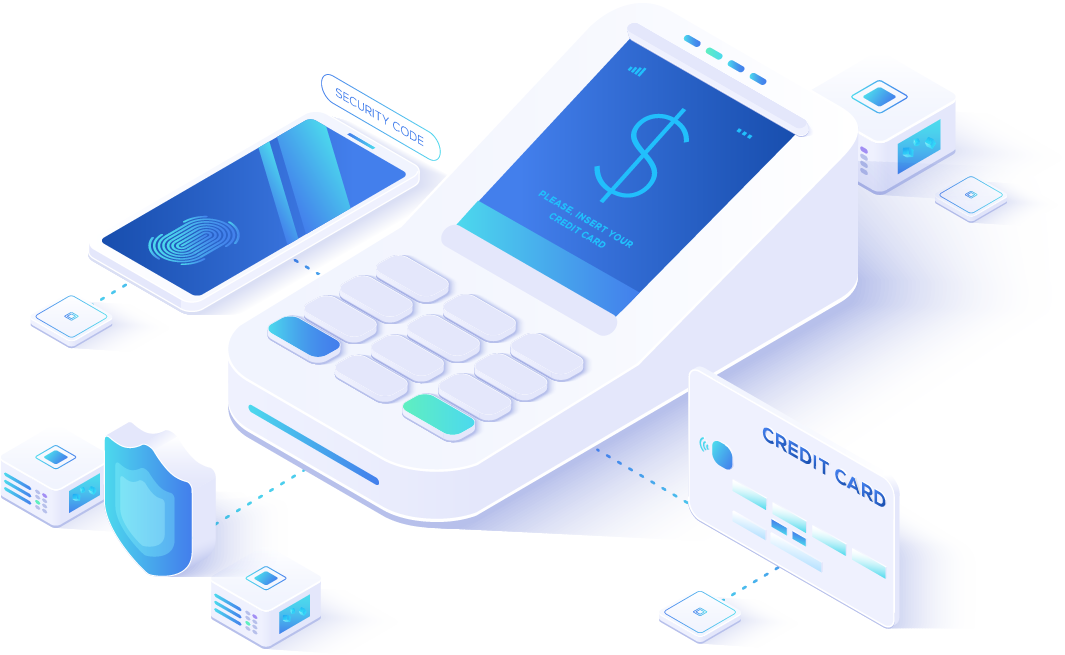 LS Pay architecture
Architecture
HO/BO
Call center
Self check-out
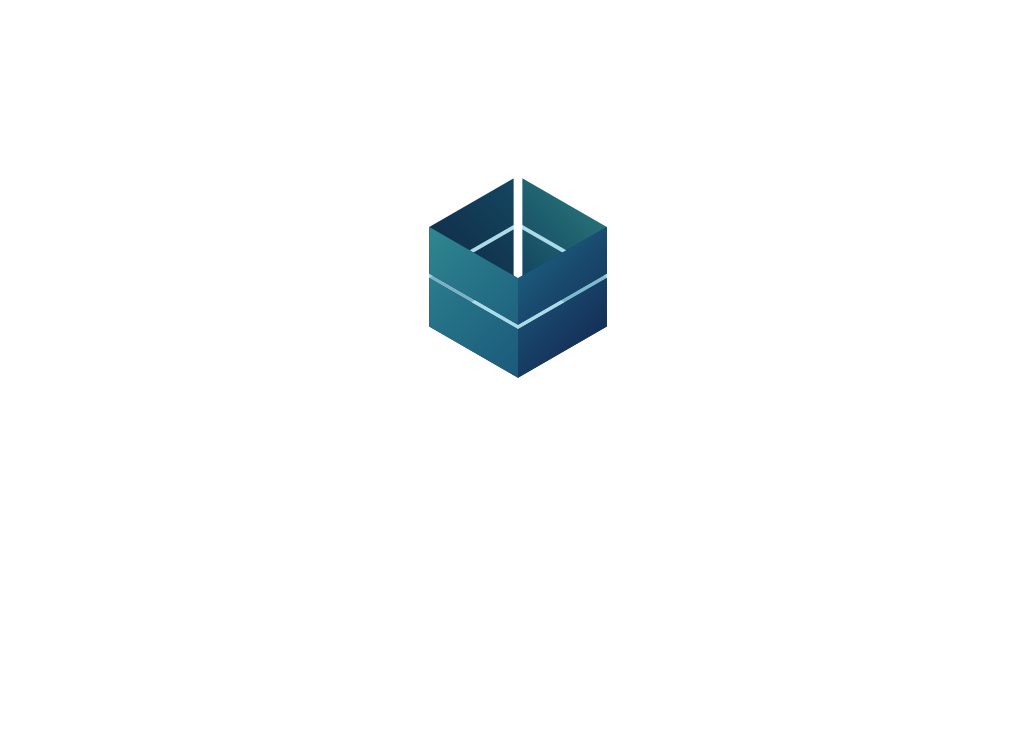 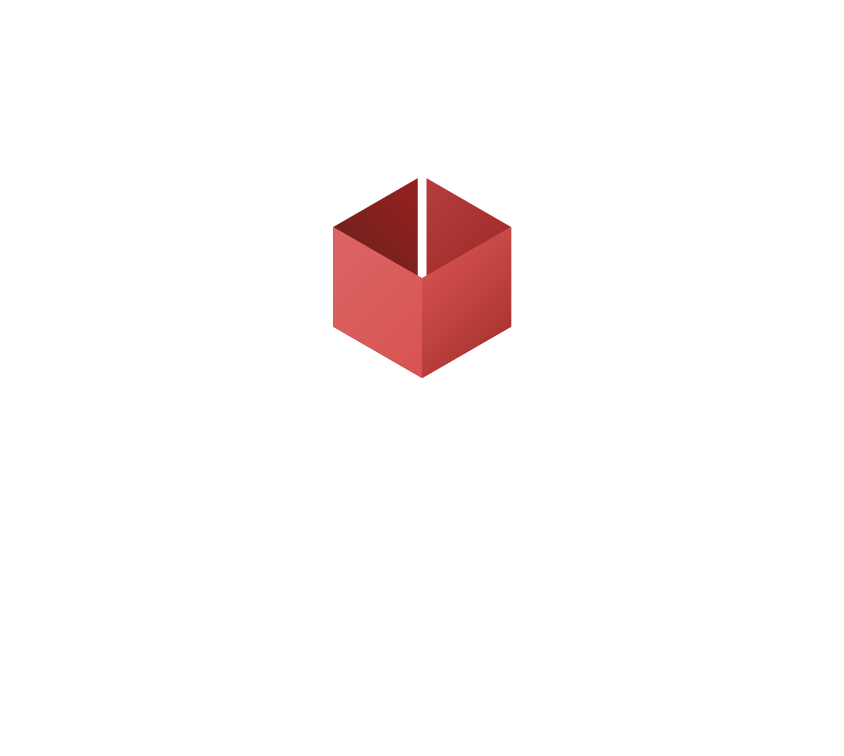 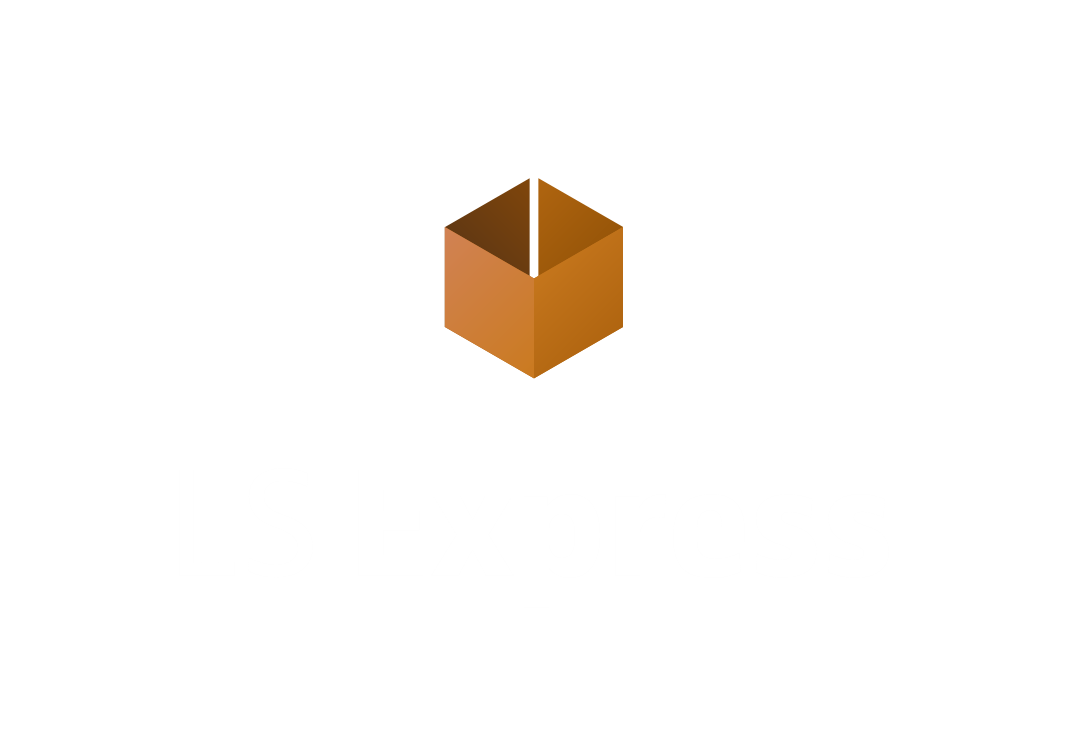 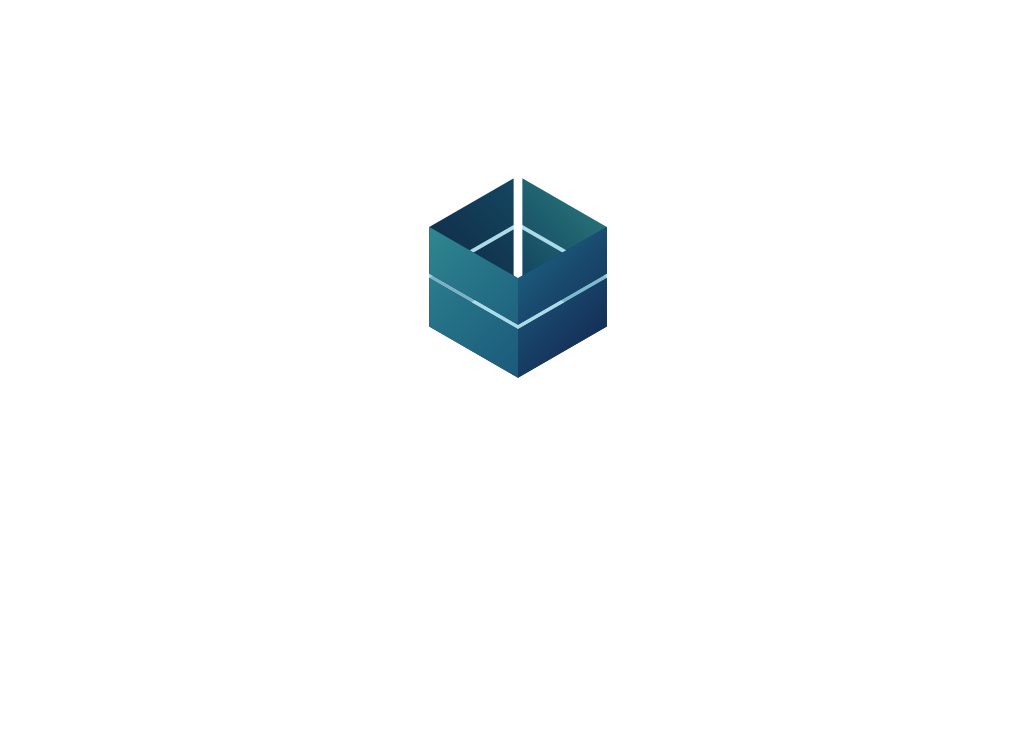 LS Pay
LS Pay
Hardware
Station
LS Pay
Service
Functionality
35 plugins
Depends on Payment Service Provider
Standard POS functionality
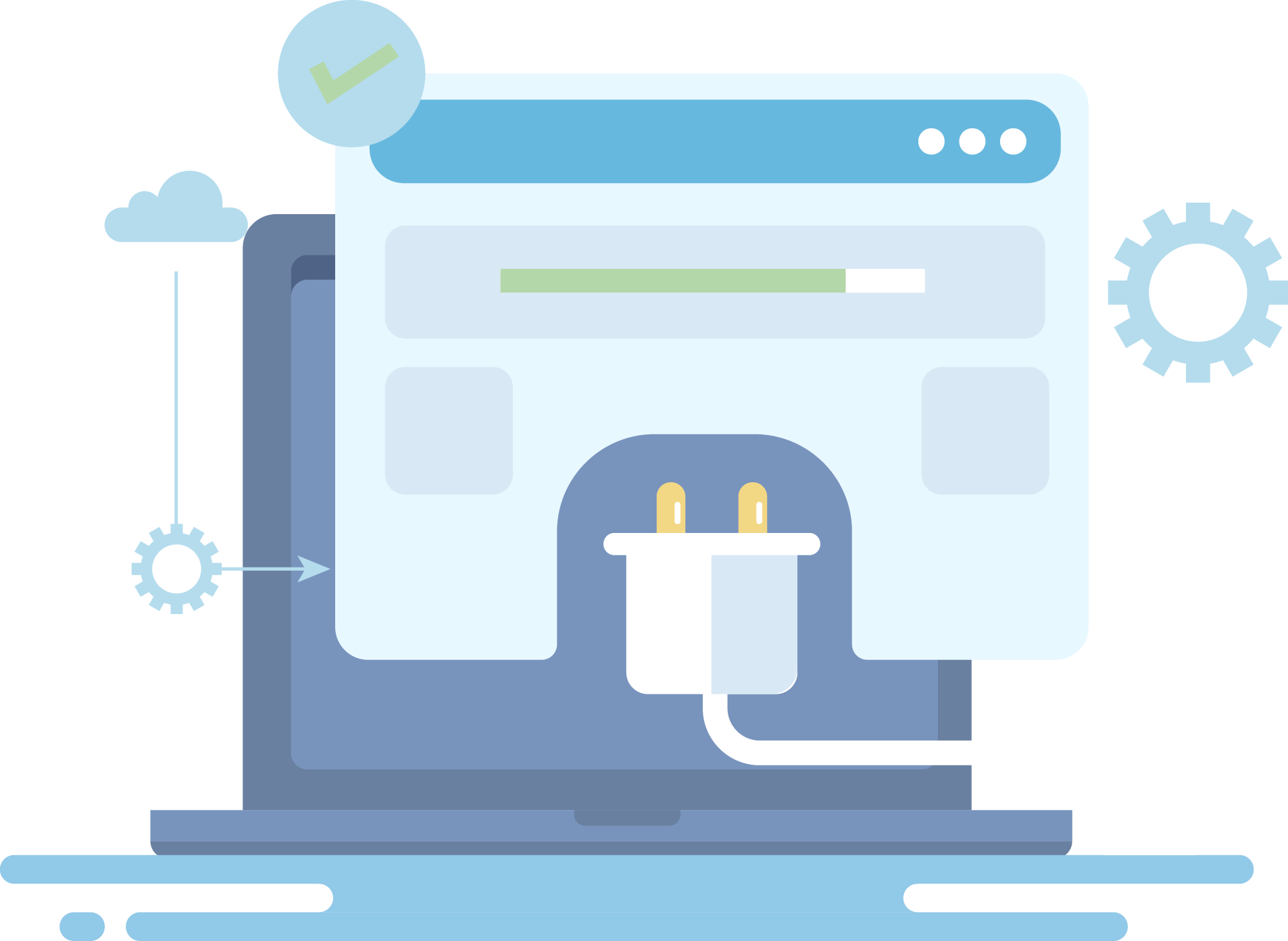 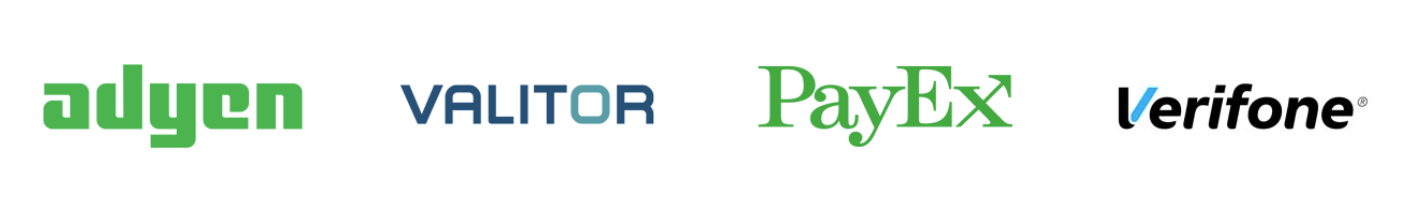 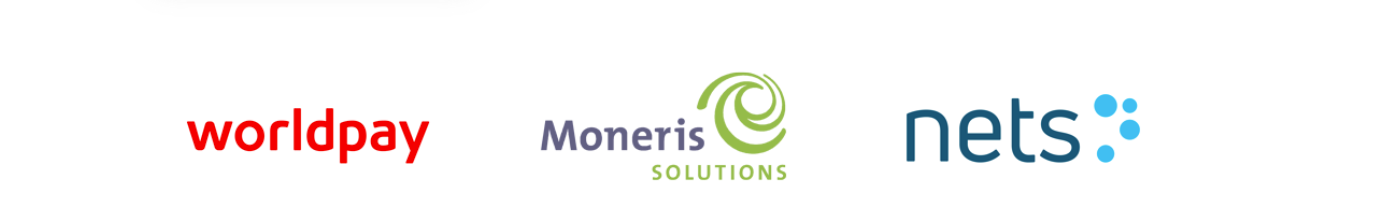 Configure LS Pay
Configure LS Pay
Install LS Hardware Station
Start Virtual Station
Create and configure EFT
Configure settings
Load
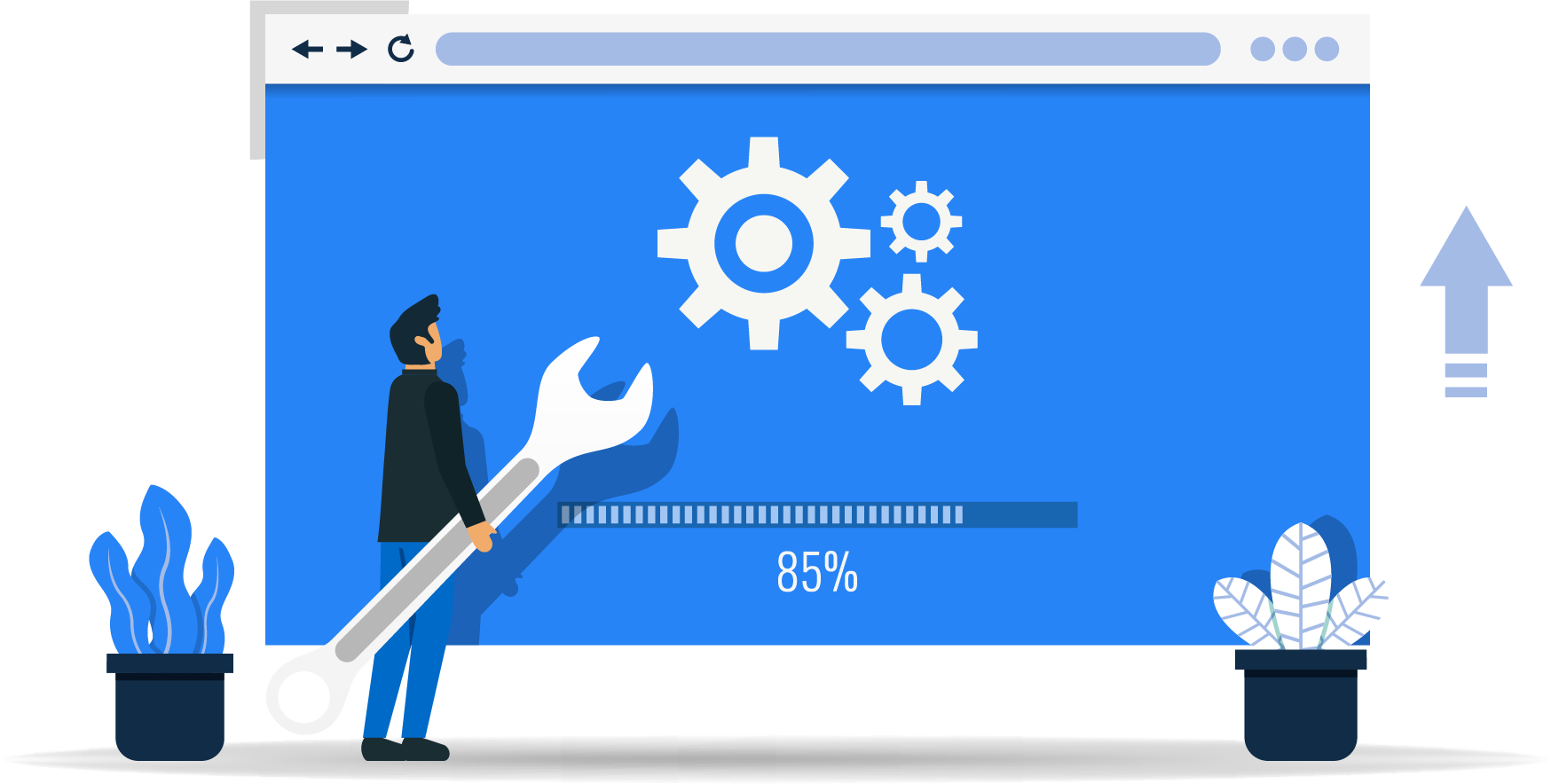 Configure LS Central
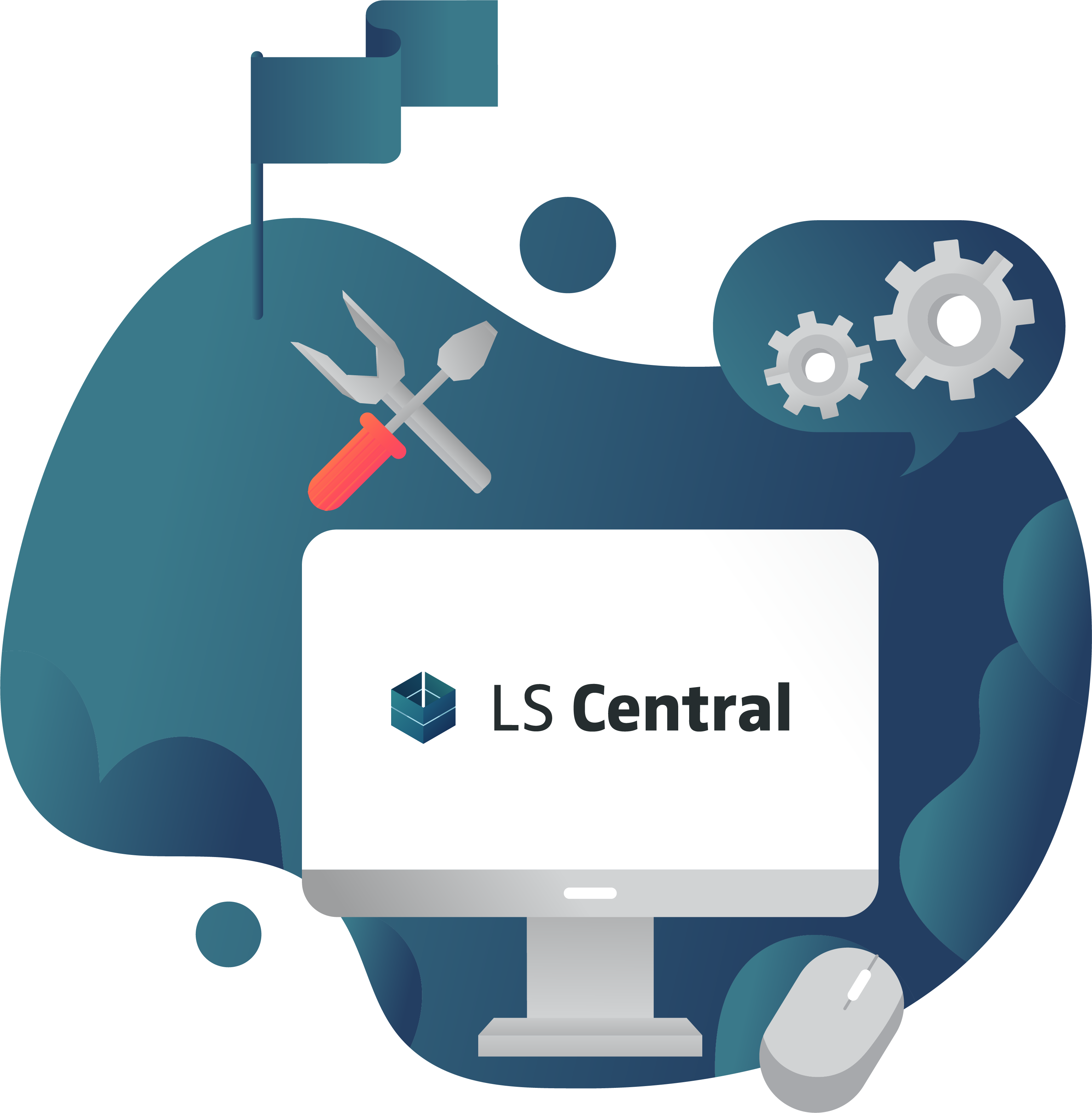 Retail User
Store currency
Hardware profile
Try it out
Troubleshooting
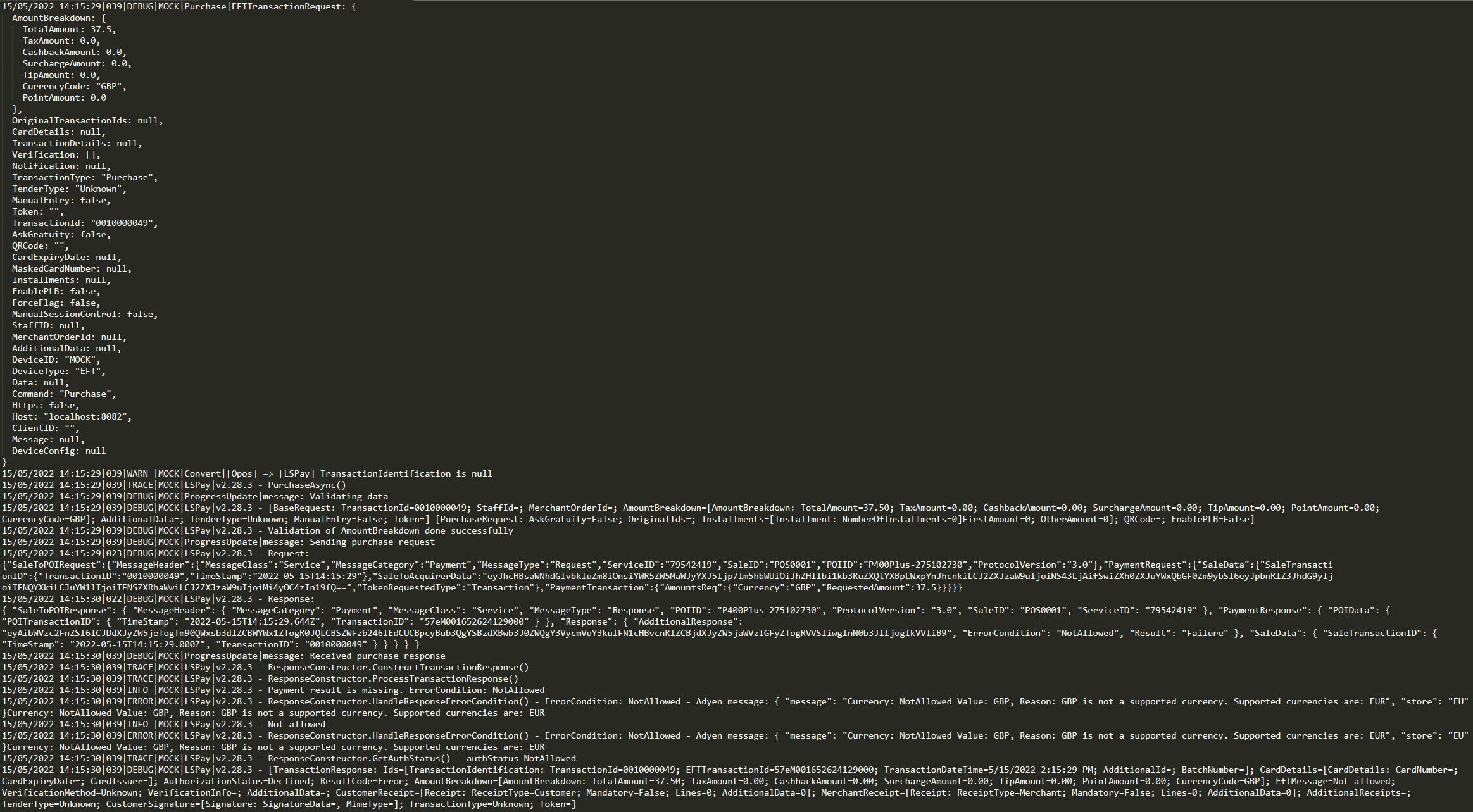 Customization
Customizations
Payment service provider specifics
Country regulations
Extensions
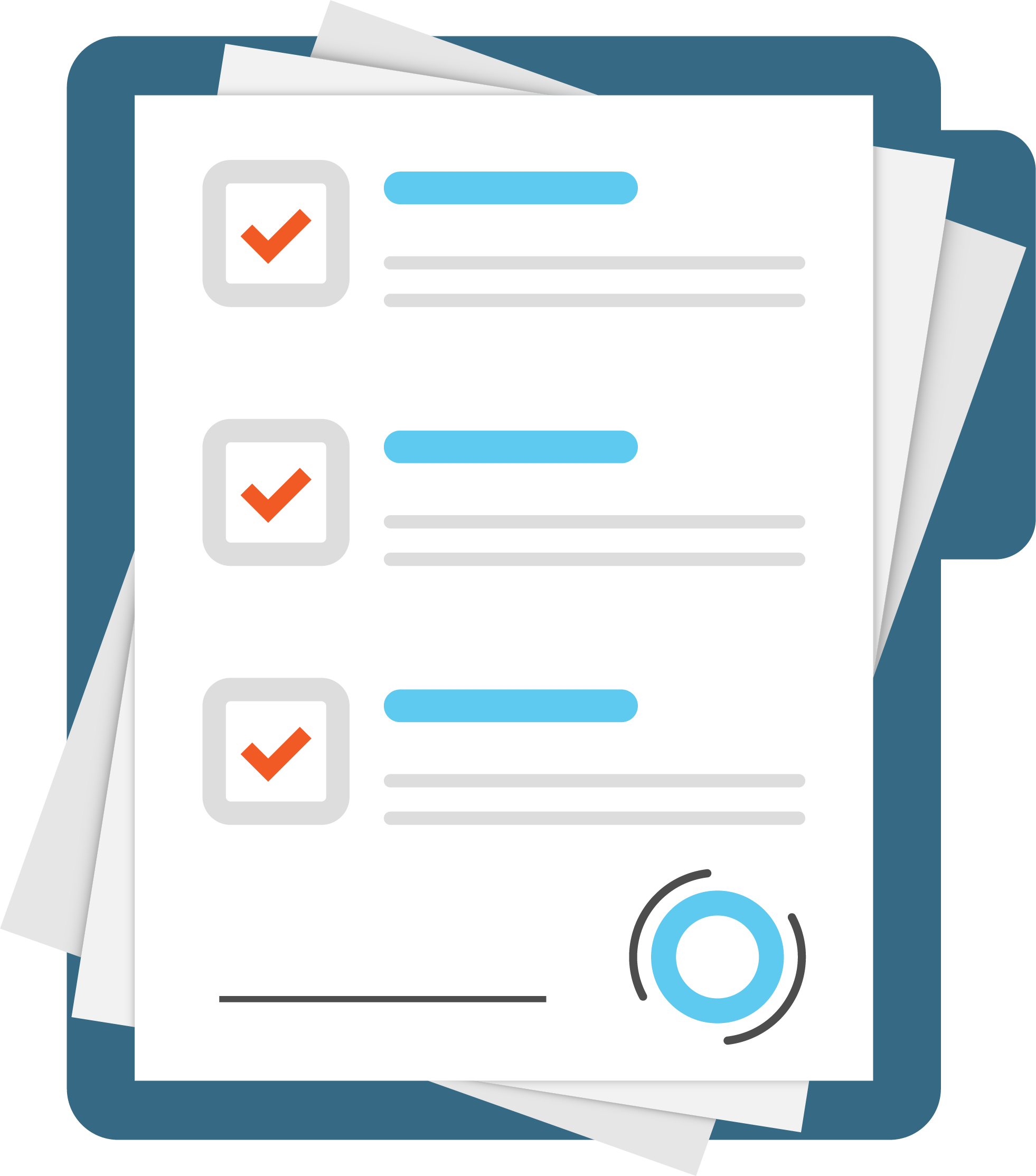 LS Express
LS Express
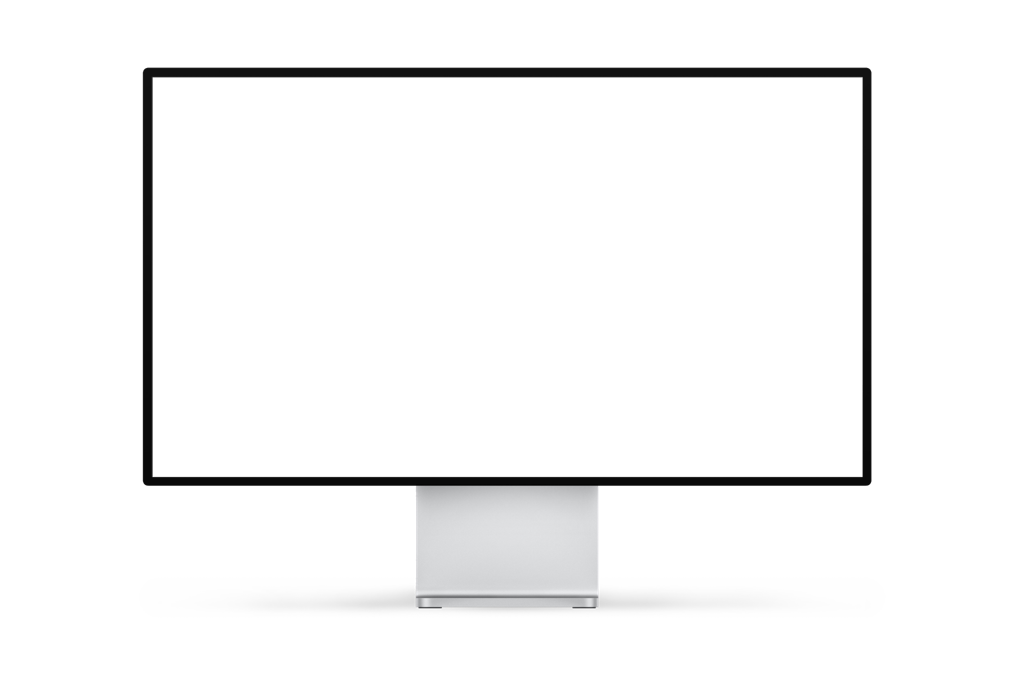 App
Limitations
LS Pay Service
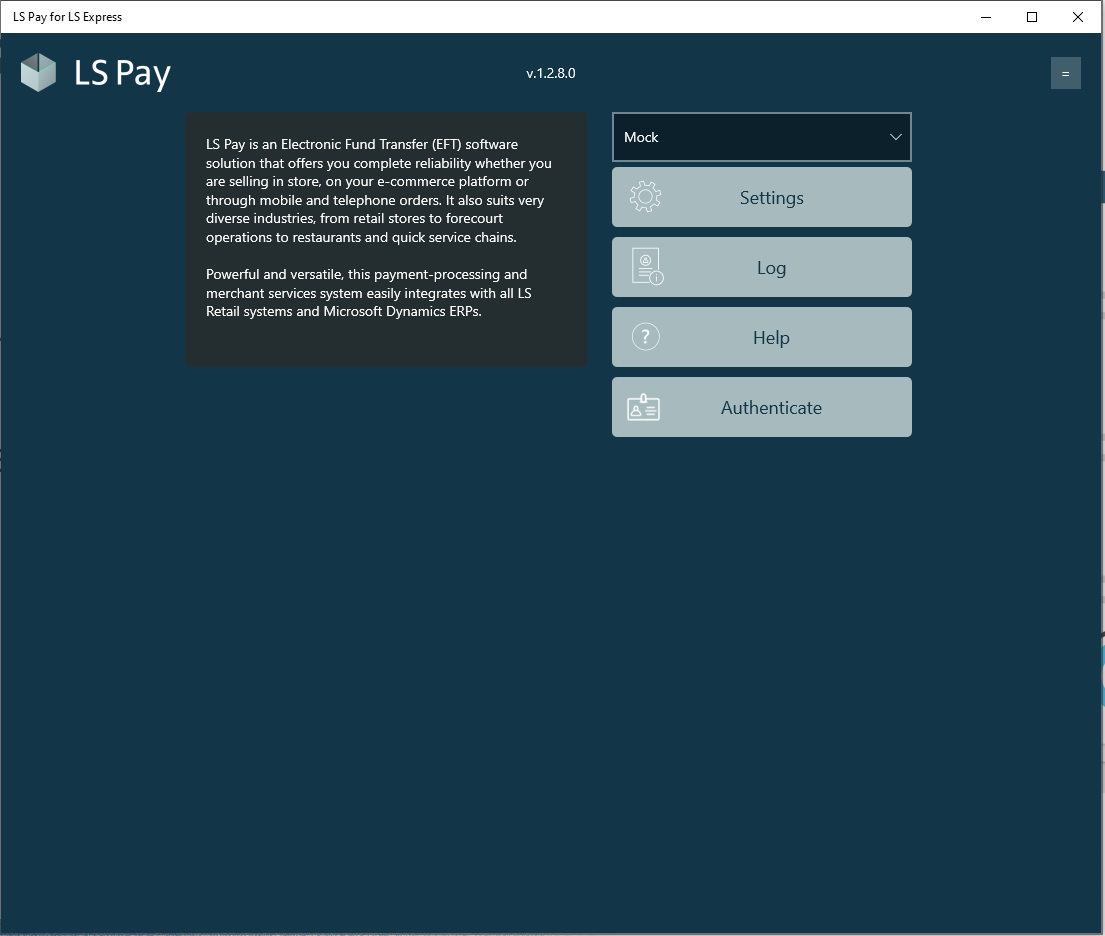 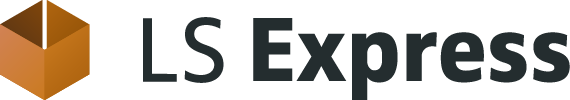 Q&A